The Language of
Groups and Cyclic Groups
Key Words
Fluency: Recall binomial operations from year 1
Identity
Associative
Commutative
Self-inverse
Cayley Table
Reasoning: Use different notation to demonstrate permutations
Problem Solving: Verify whether a set is a group
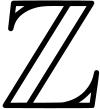 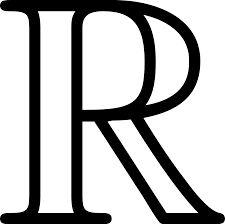 Define the key words.What do these symbols represent?
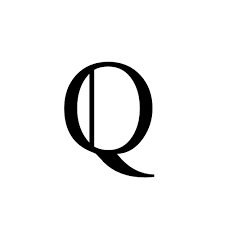 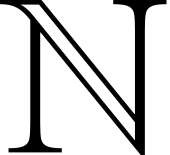 Knowledge CheckFluency
Knowledge CheckFluency
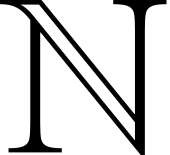 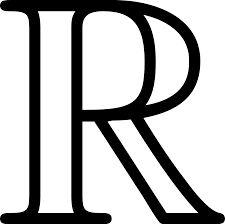 Knowledge Check - ANSWERSFluency
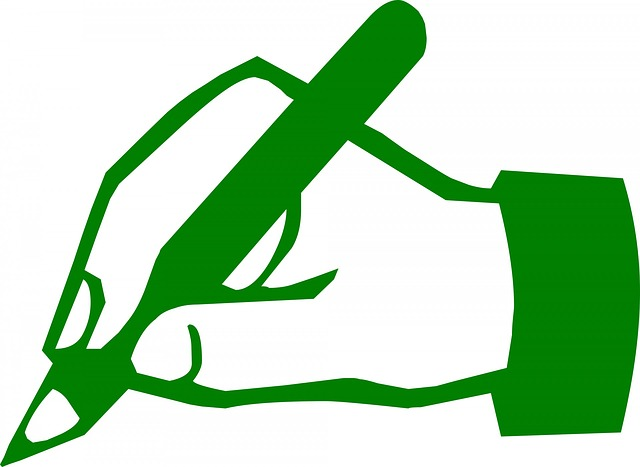 Knowledge Check - ANSWERSFluency
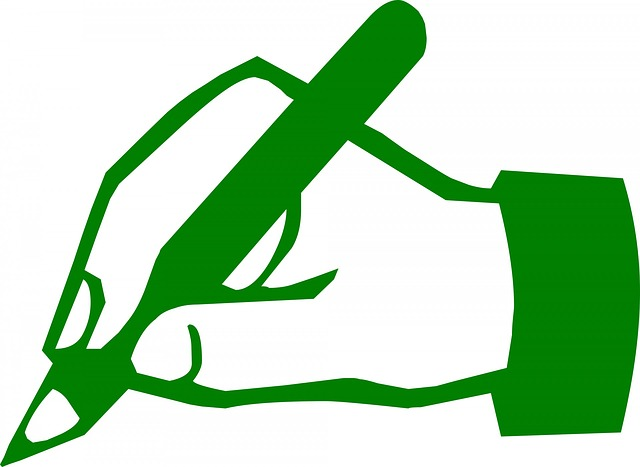 The Language of GroupsReasoning
The Language of GroupsReasoning
The Language of GroupsReasoning
Copy and complete the Cayley Table
Cayley Table Results
The Language of GroupsReasoning
Any combination of two elements leads to another element within the original set. This is called CLOSURE
Every element has another element that when combined leads to the identity element.
Which combinations do this?
These elements are INVERSE ELEMENTS.
Which elements SELF-INVERSE?
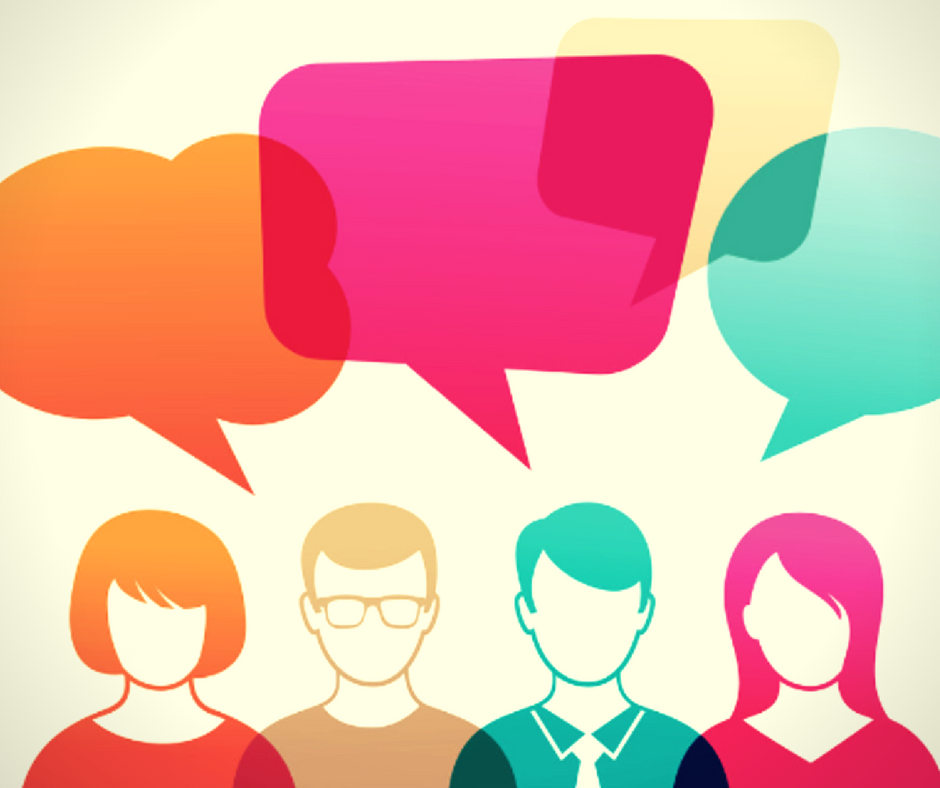 The Language of GroupsReasoning
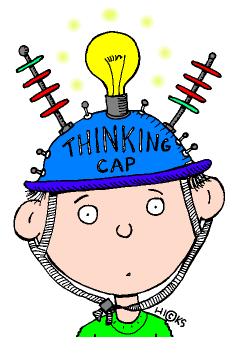 ASSOCIATIVE!
The Language of GroupsProblem Solving
So there are certain AXIOMS (conditions) for a set of elements to be a group. What do you think they are?
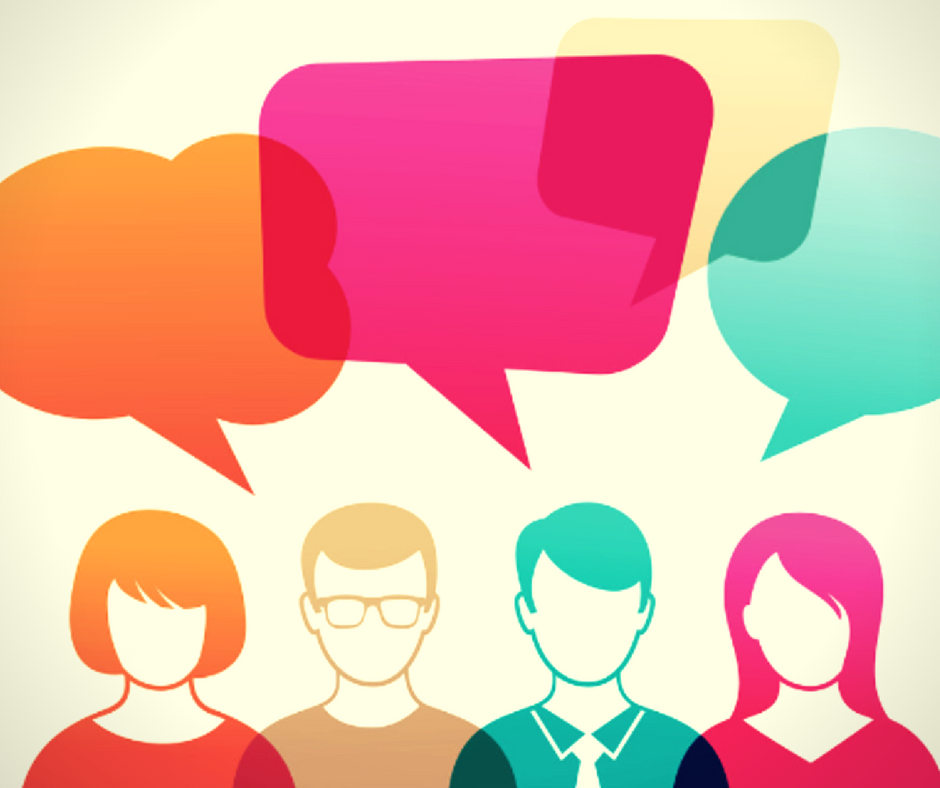 The set of elements must contain an identity element
There must be an inverse element for each member of the set
There must be closure, where any combination of the original elements is still contained within the set
There must be associativity
(If you are proving something is a group, demonstrate these axioms, do associativity last as it’s the longest!)
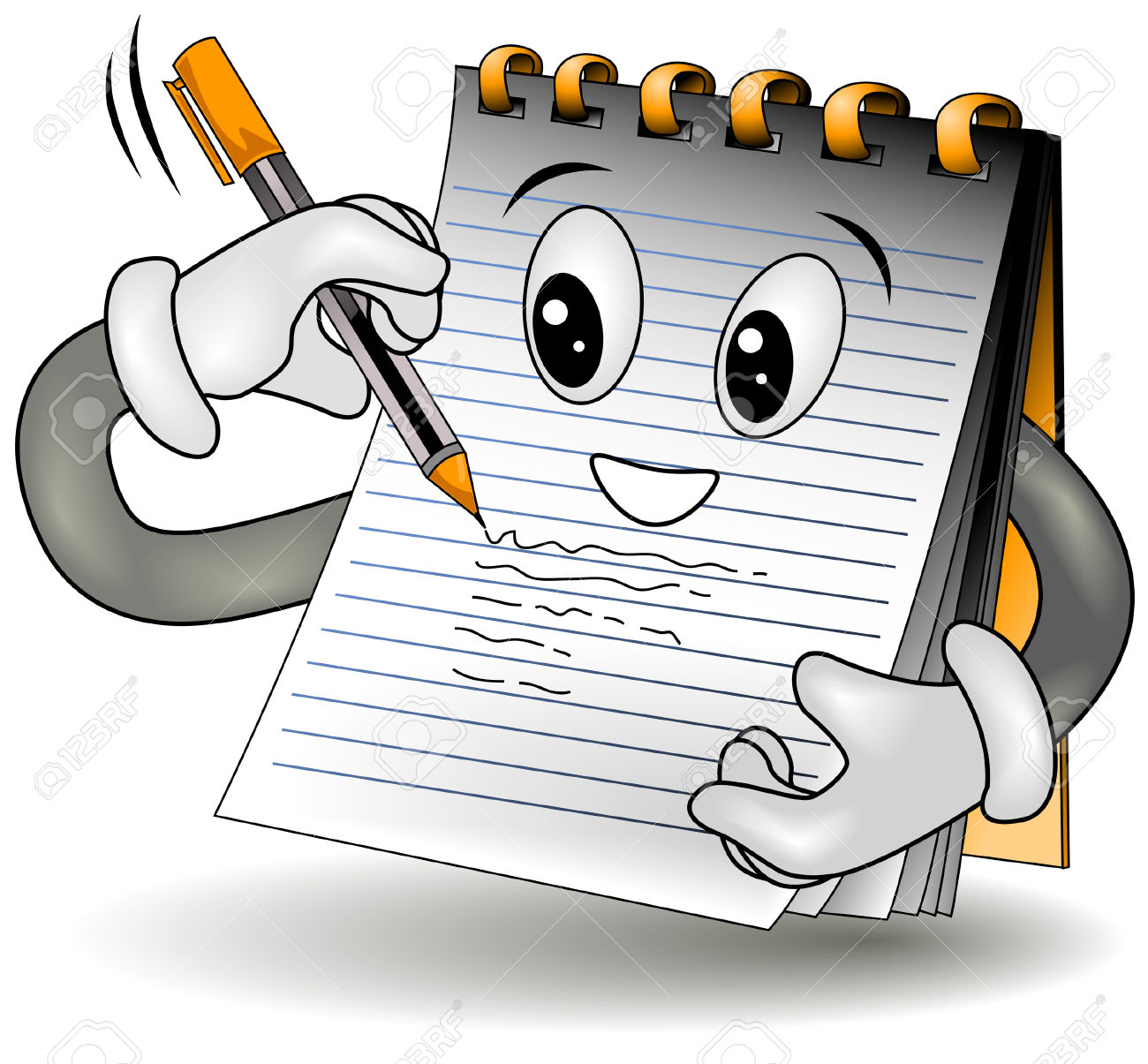 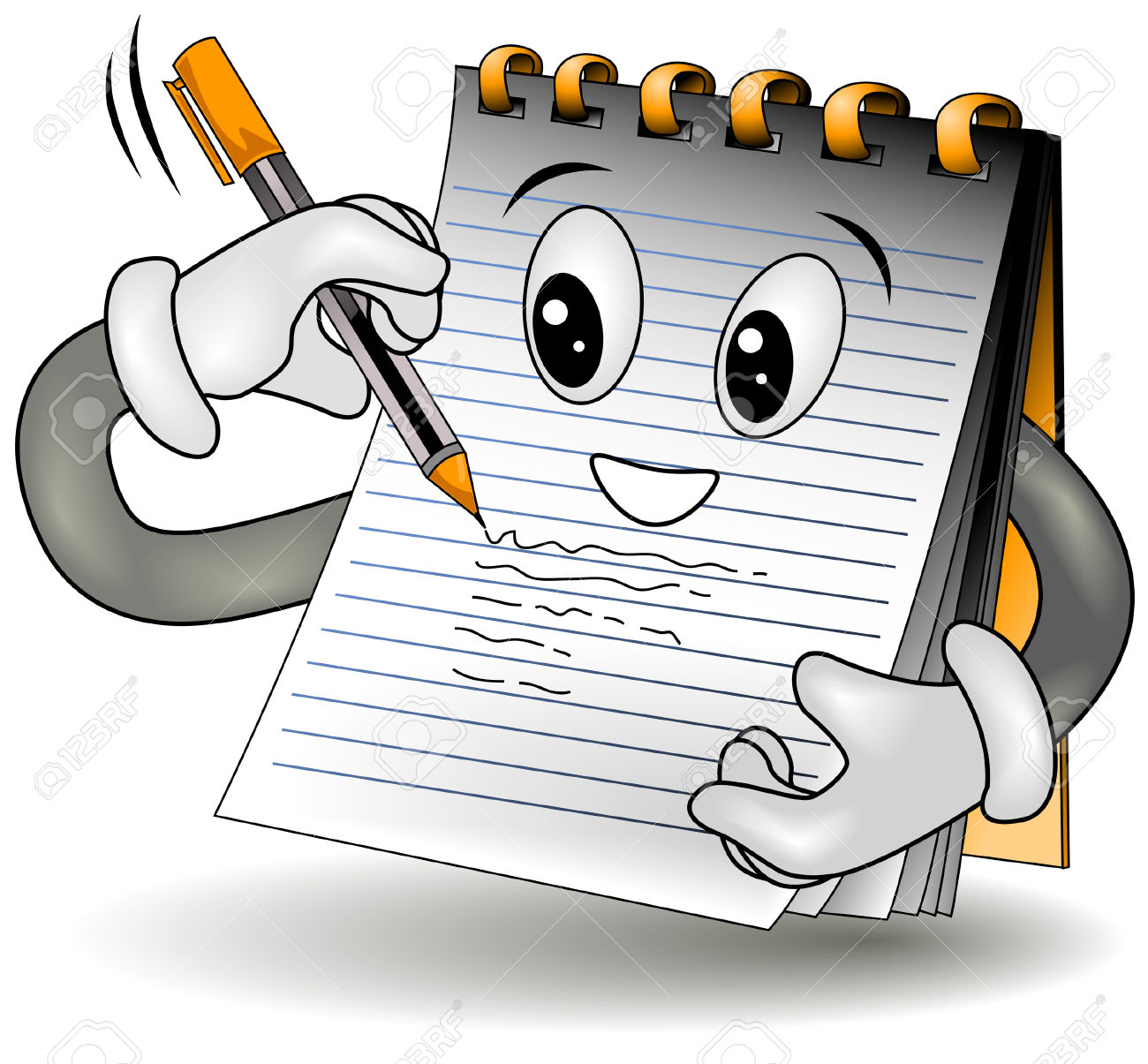 The Language of GroupsProblem Solving
Using formal notation, the AXIOMS are as follows.
PracticeProblem Solving
AnswersProblem Solving
A


Yes, because all combinations of elements are within the original set.
0
0 is a self inverse, 1 is the inverse of 3, 2 is a self inverse and 3 is the inverse of 1
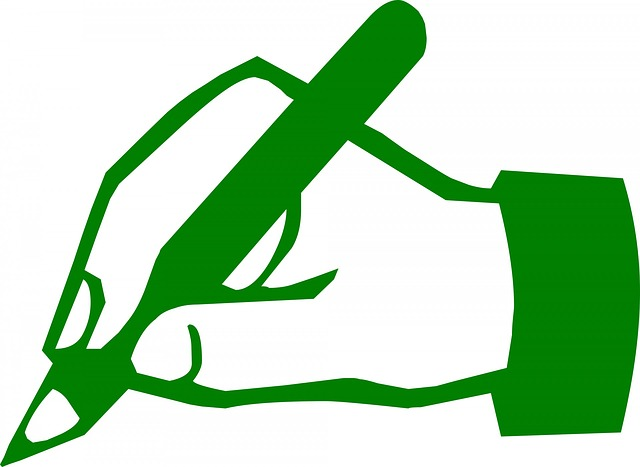 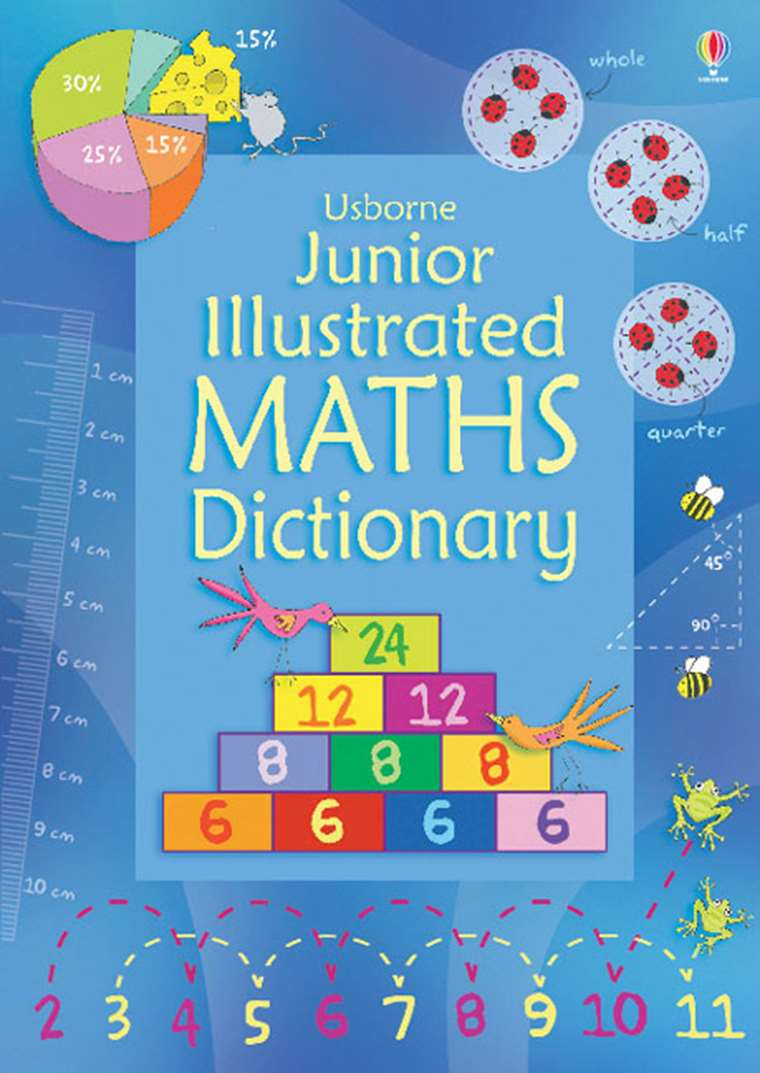 Key WordsProblem Solving
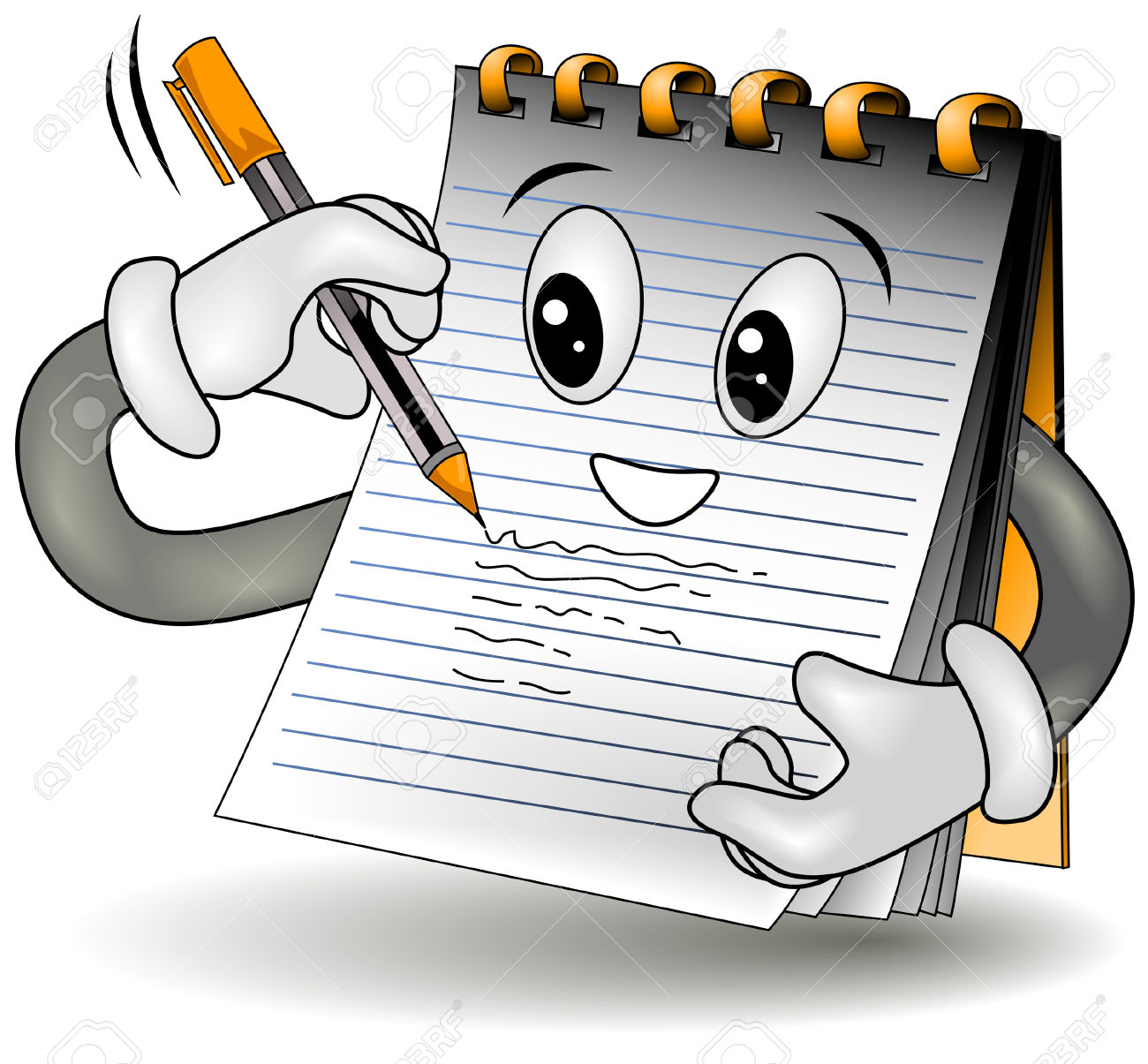 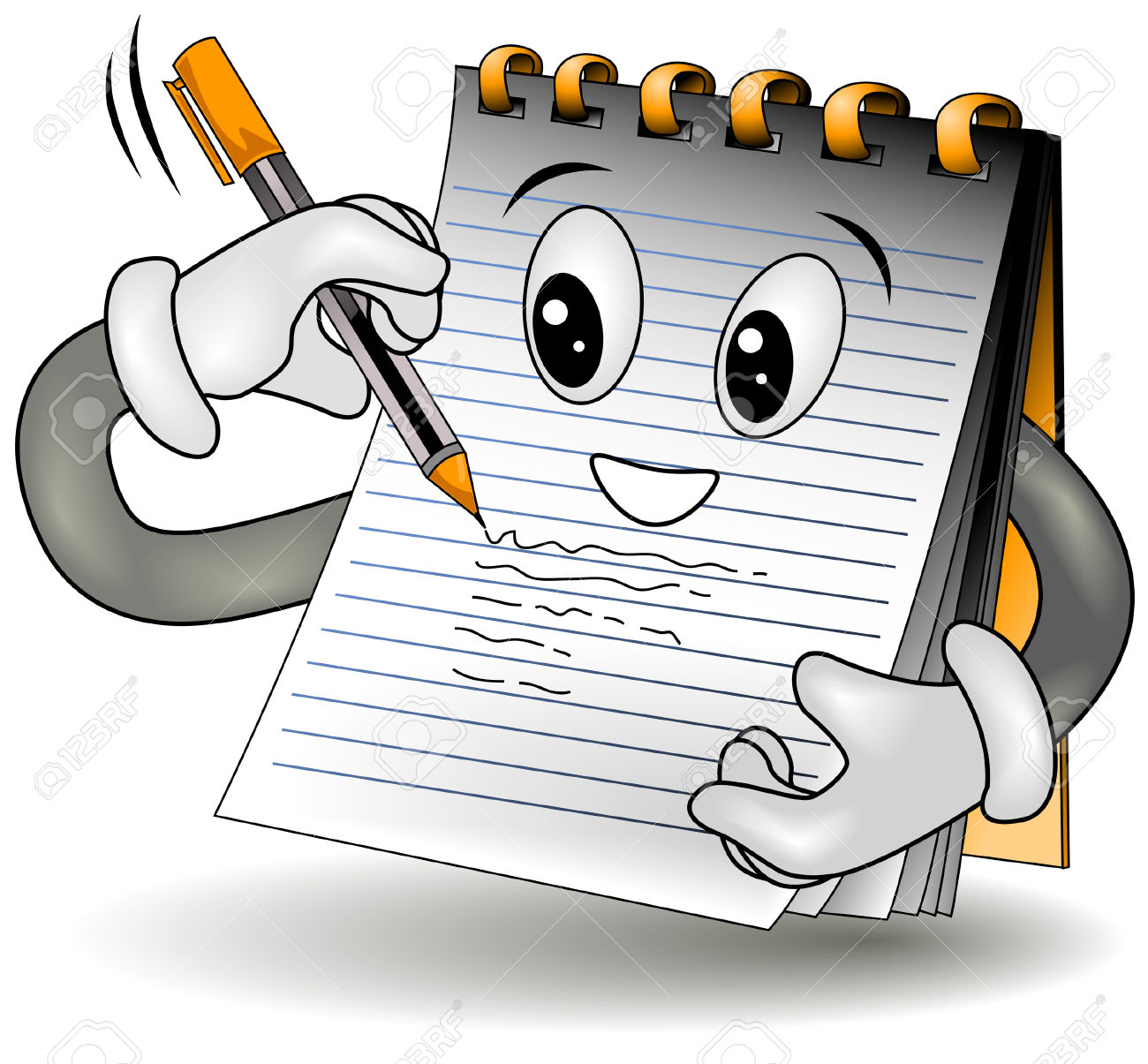 Dihedral Groups - ExampleProblem Solving
[Speaker Notes: Page 943 of MEGA textbook]
Dihedral Groups - ExampleProblem Solving
A
B
C
Generate a Cayley Table to show the combinations
[Speaker Notes: Page 943 of MEGA textbook]
Dihedral Groups - ExampleProblem Solving
A
B
C
Run through the axioms to show if this is a group
[Speaker Notes: Page 943 of MEGA textbook]
Dihedral Groups - AnswersProblem Solving
[Speaker Notes: Page 943 of MEGA textbook]
Dihedral Groups - AnswersProblem Solving
[Speaker Notes: Page 943 of MEGA textbook]
Cyclic GroupsProblem Solving
A non-cyclic group is one that can’t be generated in this way!
Don’t confuse order of elements with the order of groups. The order of a group is the number of elements
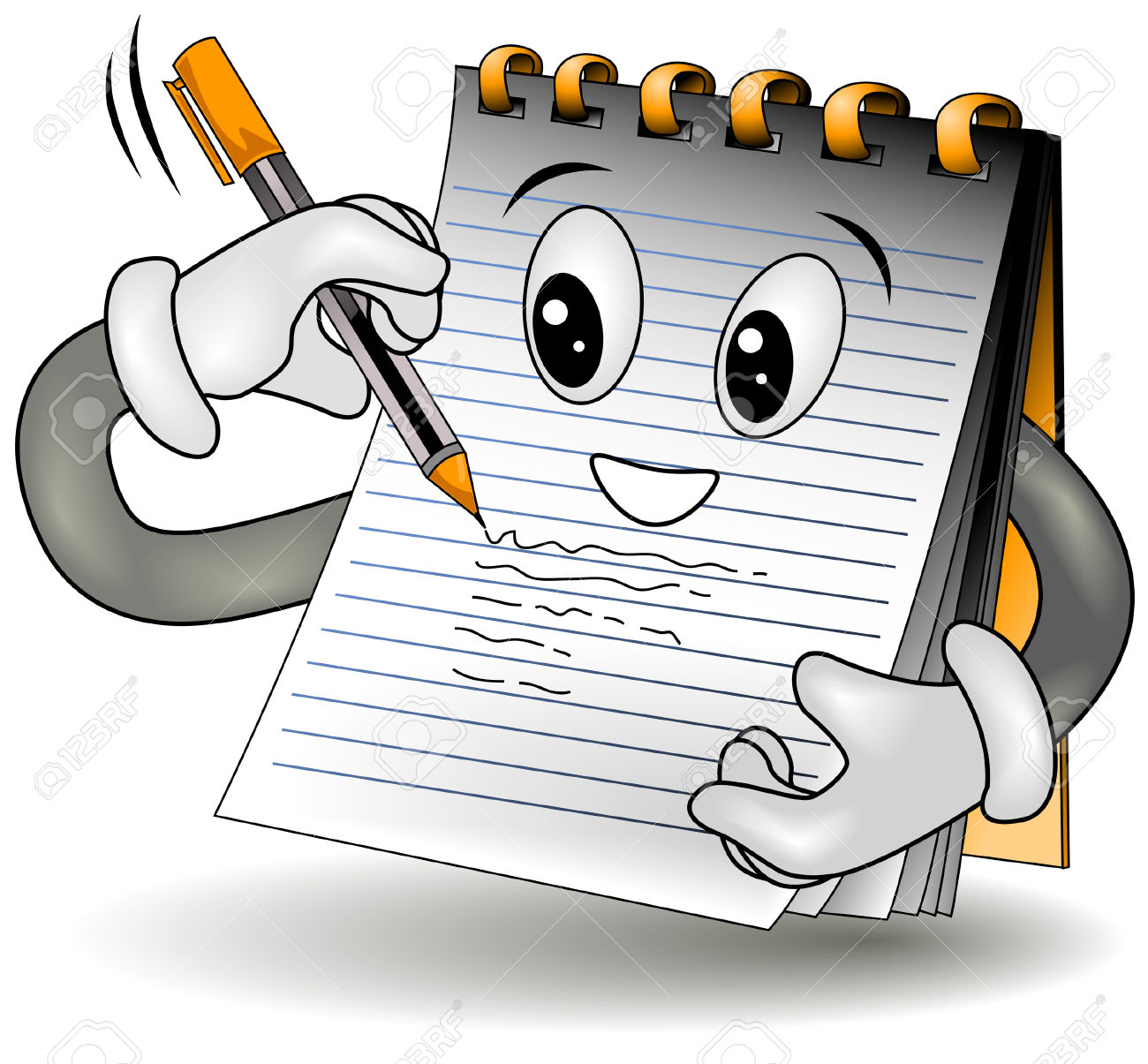 [Speaker Notes: Page 943 of MEGA textbook]
Plenary – State your confidence with each skill
Recall binomial operations
Use different notation to demonstrate permutations
Verify whether a set is a group
What will you do to improve?
Homework
Complete exercise 7.2, 7.3 and 7.4 and self assess